PŘÍRODNÍ POLYMERYPolysacharidy STRUKTURA ŠKROBU
RNDr. Ladislav Pospíšil, CSc.
30.10.2022
PŘÍRODNÍ POLYMERY polysacharidy STRUKTURA ŠKROBU PŘF MU 6_4 2021
1
Definice POLYSACHARIDŮ
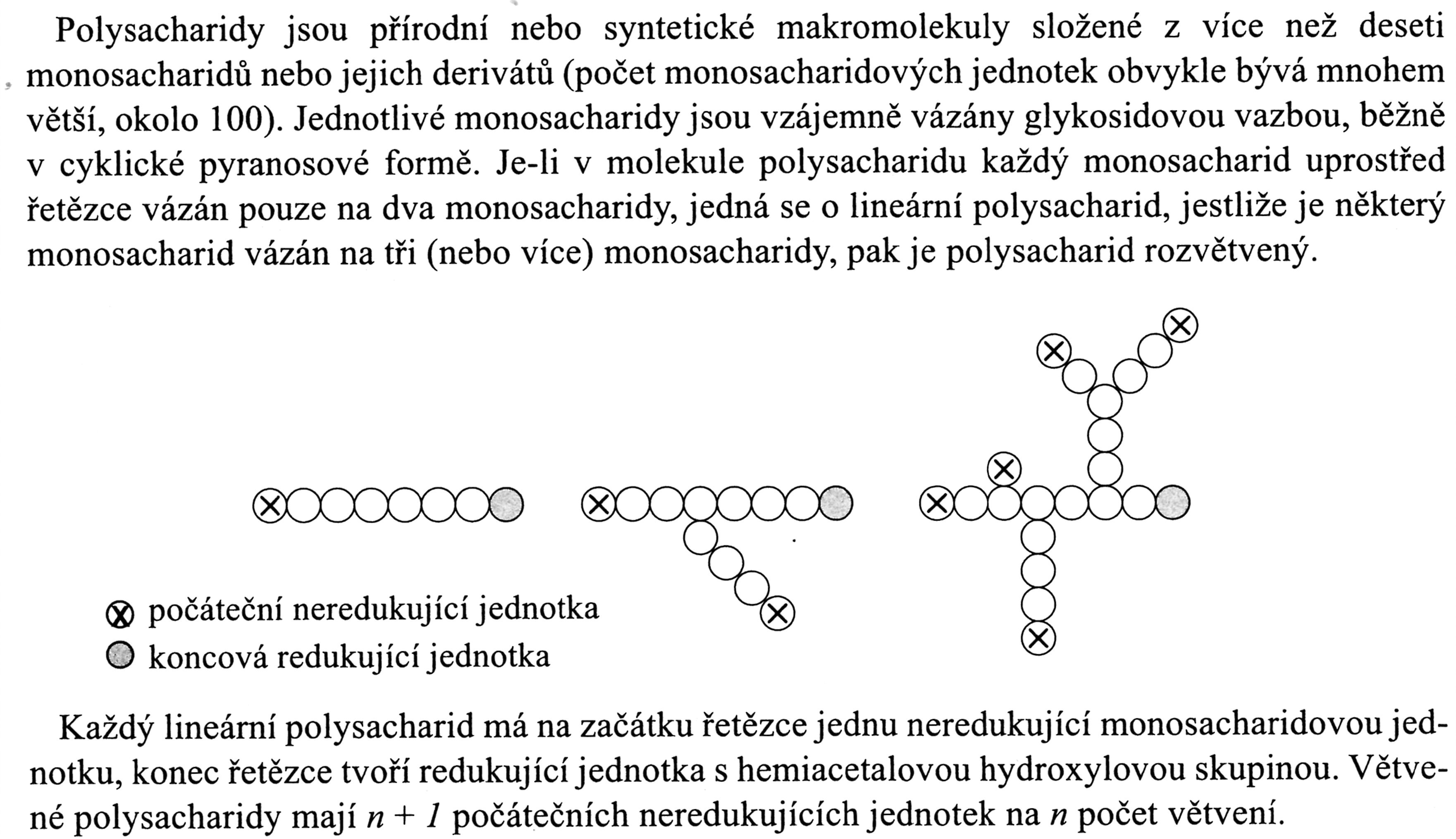 30.10.2022
PŘÍRODNÍ POLYMERY polysacharidy STRUKTURA ŠKROBU PŘF MU 6_4 2021
2
Druhy PRŮMYSOVĚ VÝZNAMNÝCH škrobů
Dva druhy zrn!
Podobné je i žito.
TVARY ZRN
30.10.2022
PŘÍRODNÍ POLYMERY polysacharidy STRUKTURA ŠKROBU PŘF MU 6_4 2021
3
PŠENIČNÝ škrob
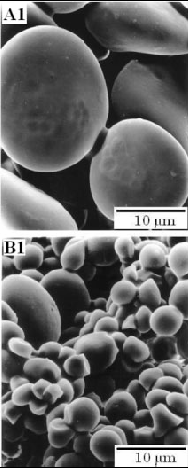 Dva druhy zrn!
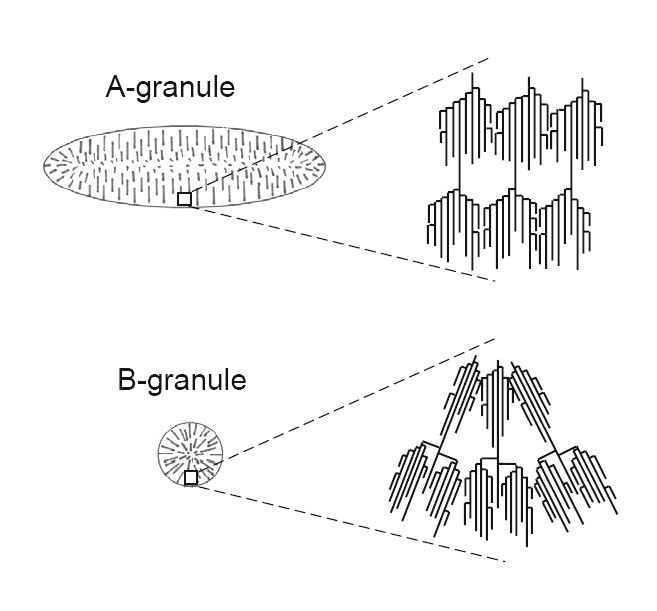 Jiné větvení
TVARY ZRN
30.10.2022
PŘÍRODNÍ POLYMERY polysacharidy STRUKTURA ŠKROBU PŘF MU 6_4 2021
4
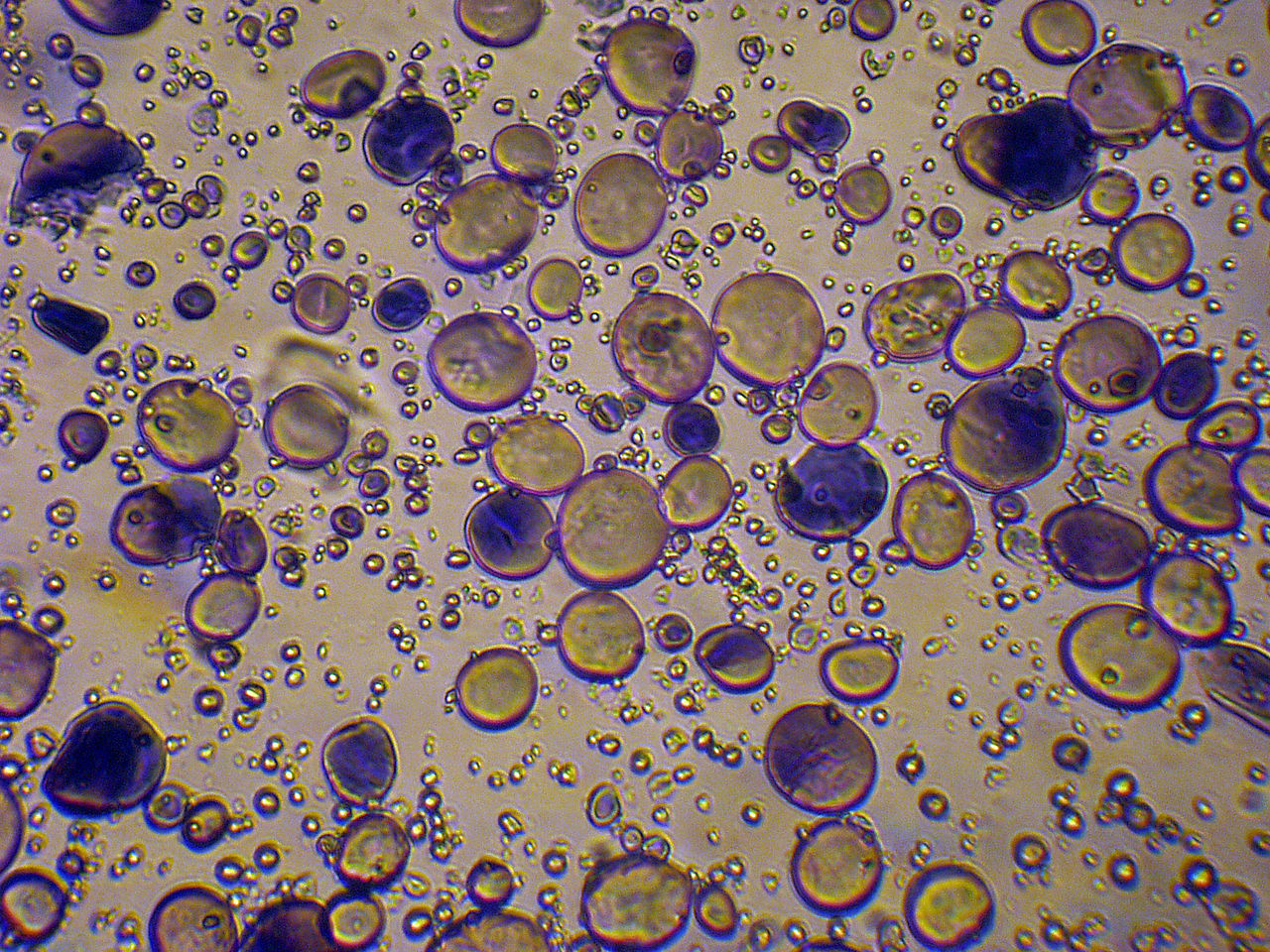 Pšeničný škrob – dvě velikosti zrn
30.10.2022
PŘÍRODNÍ POLYMERY polysacharidy STRUKTURA ŠKROBU PŘF MU 6_4 2021
5
Velikosti zrn škrobů
Brambory: převážně 10 – 70 mm (ŠIROKÁ distribuce velikostí zrn)
Kukuřice: převážně 20 mm (úzká distribuce velikostí zrn)
Pšenice: dva druhy zrn
velikost 1 – 10 mm  > škrob B (odpadní produkt, obsahuje proteiny)
velikost 10 – 25 mm > škrob A (výrobek)
Rýže: převážně cca. 5 mm (úzká distribuce velikostí zrn)
30.10.2022
PŘÍRODNÍ POLYMERY polysacharidy STRUKTURA ŠKROBU PŘF MU 6_4 2021
6
ŠKROB  versus CELULÓZA 1
LIŠÍ SE POLOHOU
 –ch2oh  vůči  -oh
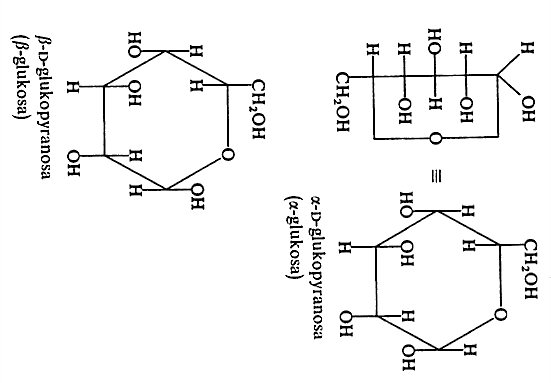 ŠKROB je polymer z a-D-glukopyranosy
CELULÓZA  je polymer z b-D-glukopyranosy
30.10.2022
PŘÍRODNÍ POLYMERY polysacharidy STRUKTURA ŠKROBU PŘF MU 6_4 2021
7
ŠKROB  versus CELULÓZA 2
Tento dimer je MALTÓZA
Všimněte si polohy vazby přes kyslík mezi jednotkami glukózy
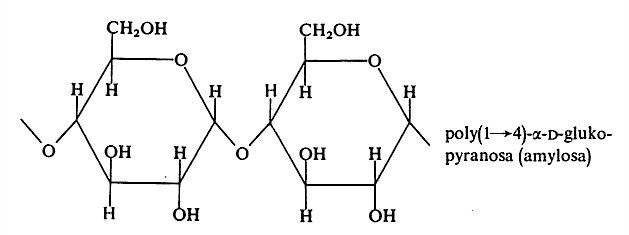 C4
ŠKROB
C1
Tento dimer je CELOBIÓZA
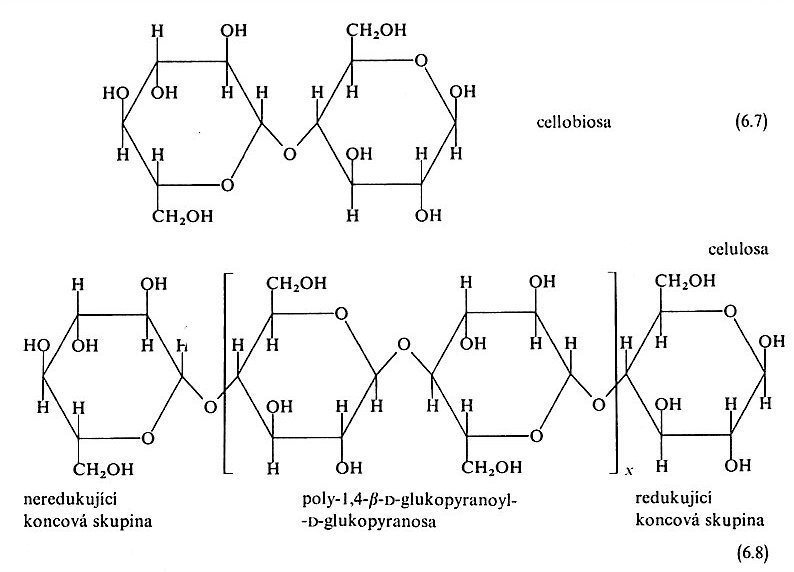 CELULÓZA
C4
C1
30.10.2022
PŘÍRODNÍ POLYMERY polysacharidy STRUKTURA ŠKROBU PŘF MU 6_4 2021
8
ŠKROB (amylósa - lineární)  versus CELULÓZA 3
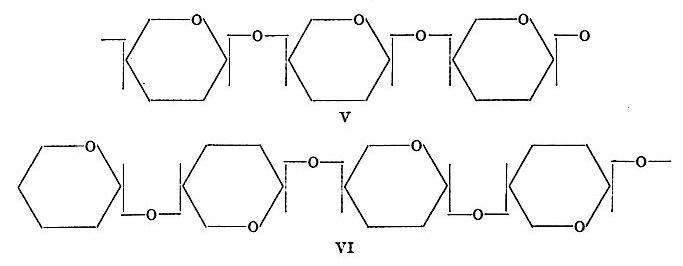 30.10.2022
PŘÍRODNÍ POLYMERY polysacharidy STRUKTURA ŠKROBU PŘF MU 6_4 2021
9
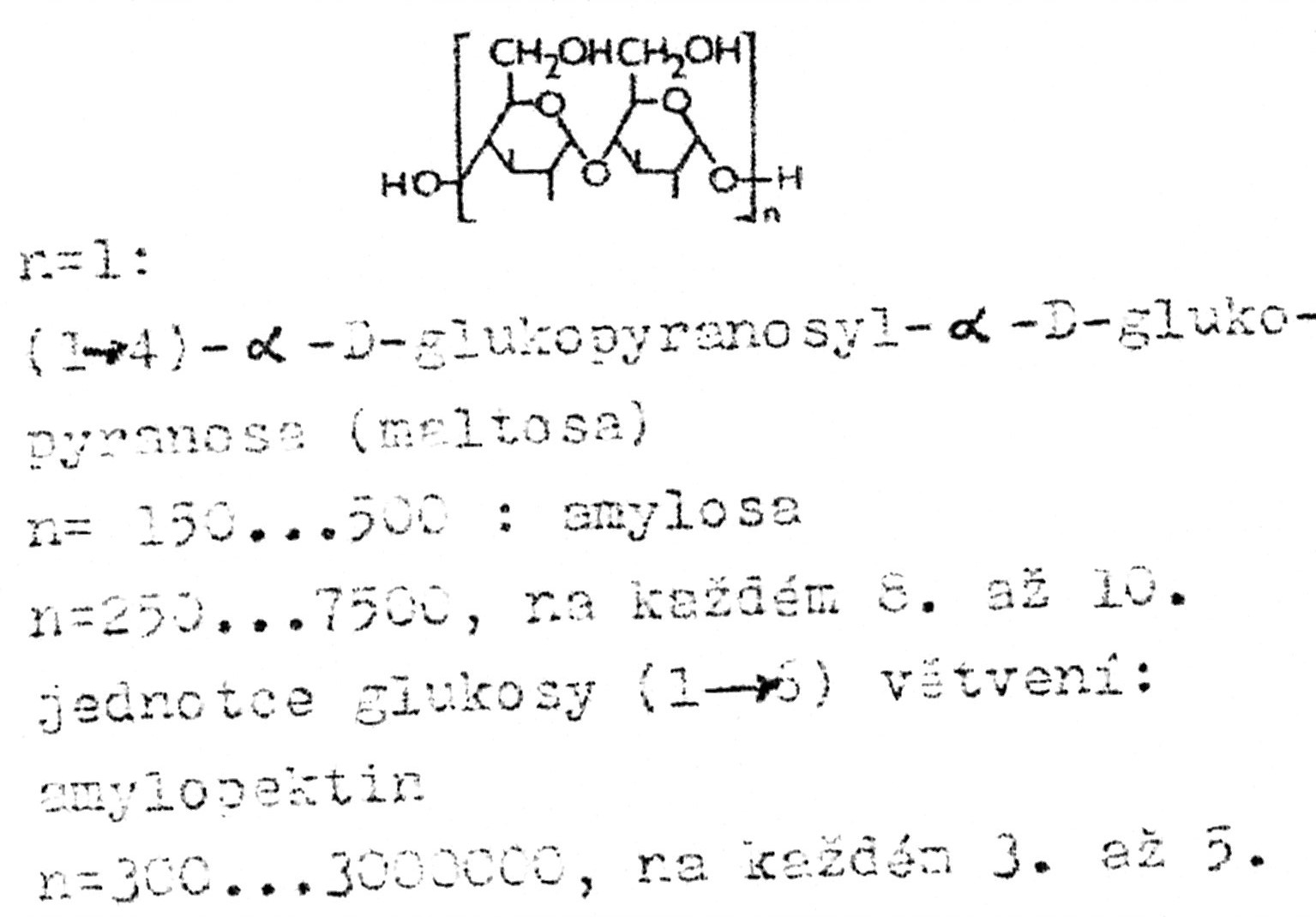 ŠKROB  versus CELULÓZA 4
ŠKROB
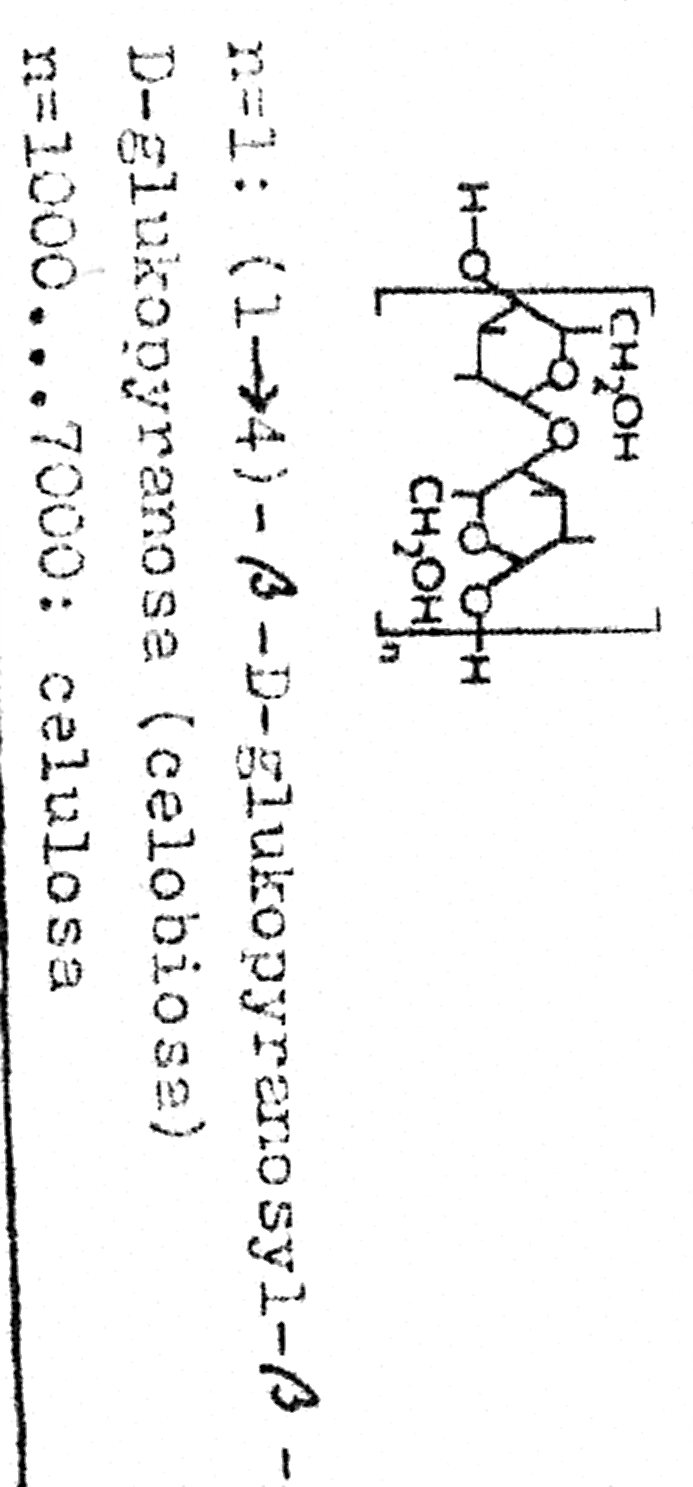 GLYKOGEN
CELULÓZA
Převzato z: Ing. J. Dvořáková: PŘÍRODNÍ POLYMERY, VŠCHT Praha, skripta 1990
30.10.2022
PŘÍRODNÍ POLYMERY polysacharidy STRUKTURA ŠKROBU PŘF MU 6_4 2021
10
AMYLÓZA  & AMYLOPEKTIN 1
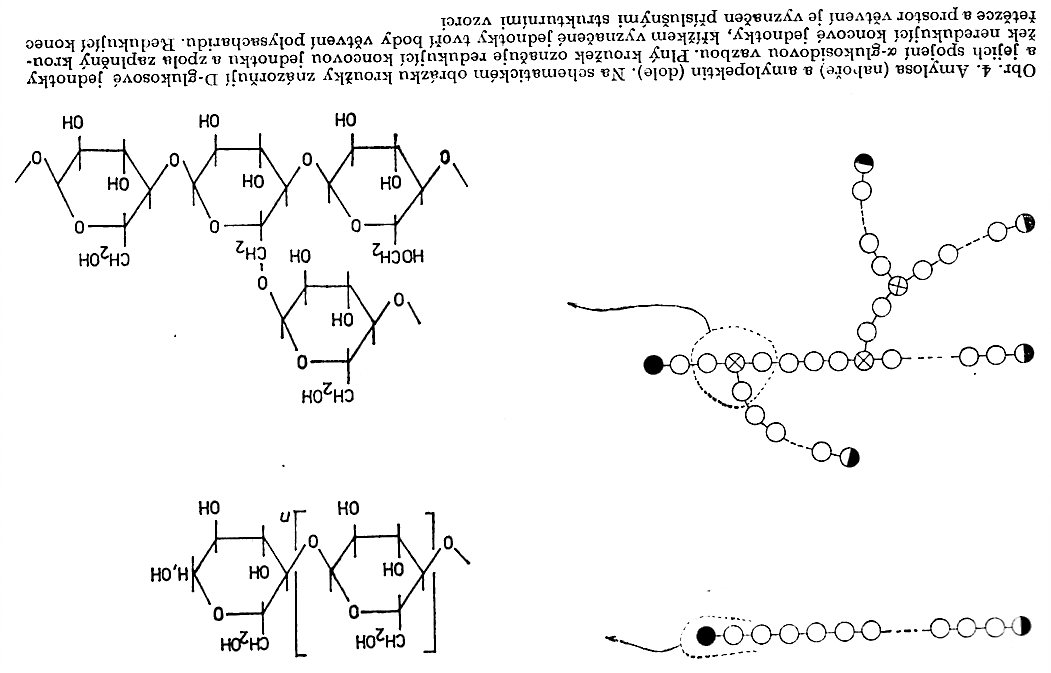 AMYLÓZA
C1
C6
AMYLOPEKTIN
30.10.2022
PŘÍRODNÍ POLYMERY polysacharidy STRUKTURA ŠKROBU PŘF MU 6_4 2021
11
Dělení 1 AMYLÓZA  - AMYLOPEKTIN 2
Selektivní enzymatické rozštěpení AMYLOPEKTINU na cukry
Rozdílná rozpustnost AMYLOPEKTINU a AMYLÓZY
Směs DMSO + voda > rozdílné rozpustnosti
Voda + NaOH > vysolit NaCl > AMYLÓZA v roztoku a AMYLOPEKTIN gel (oddělení trvá delší dobu)
30.10.2022
PŘÍRODNÍ POLYMERY polysacharidy STRUKTURA ŠKROBU PŘF MU 6_4 2021
12
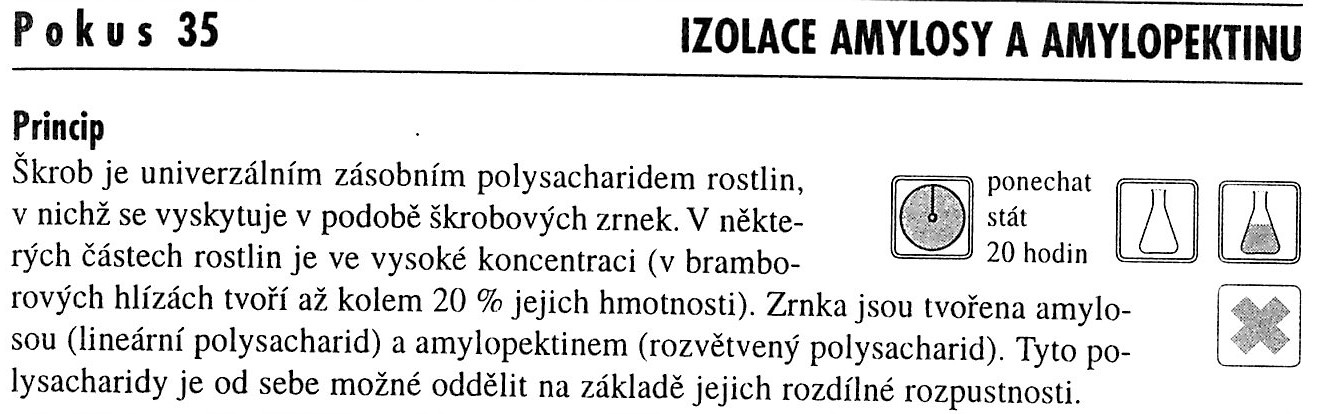 Dě
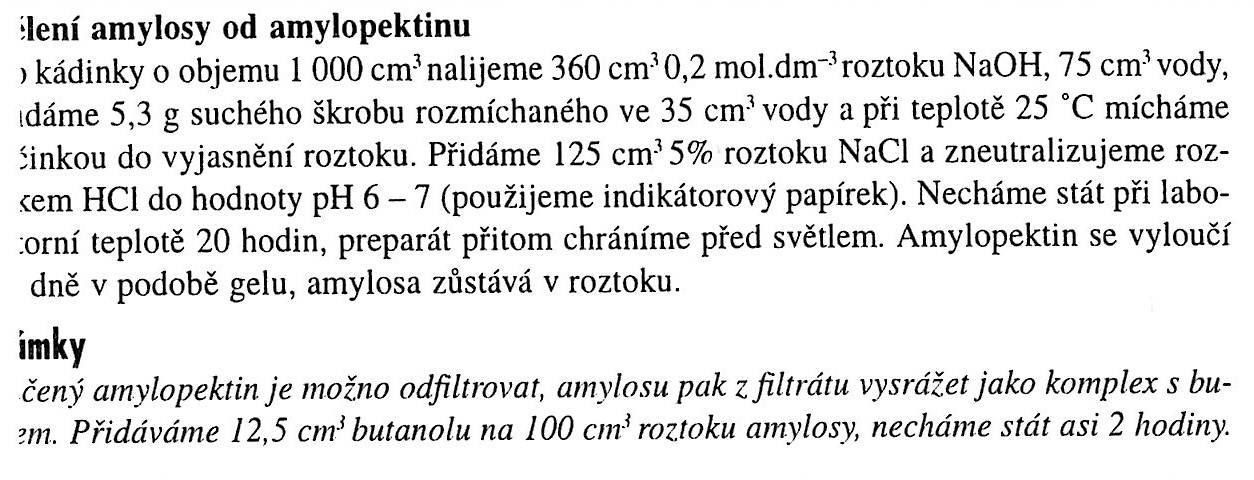 Poznámky
Lze to nazvat „VYSOLENÍ“. Je vidět vliv iontů na rozpustnost polymerů různé struktury
30.10.2022
13
PŘÍRODNÍ POLYMERY polysacharidy STRUKTURA ŠKROBU PŘF MU 6_4 2021
AMYLÓZA  & AMYLOPEKTIN 3podobnost s polyetylénem
LDPE
HDPE
Větvený
Větší elasticita taveniny
Lineární
MENŠÍ elasticita taveniny
AMYLÓZA
AMYLOPEKTIN
Lineární
Menší elasticita taveniny ve směsi škrob - glycerol
Větvený
Větší elasticita taveniny ve směsi škrob - glycerol
30.10.2022
PŘÍRODNÍ POLYMERY polysacharidy STRUKTURA ŠKROBU PŘF MU 6_4 2021
14
AMYLÓZA  & AMYLOPEKTIN 4
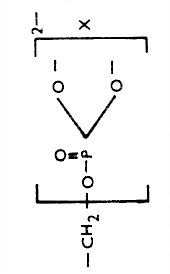 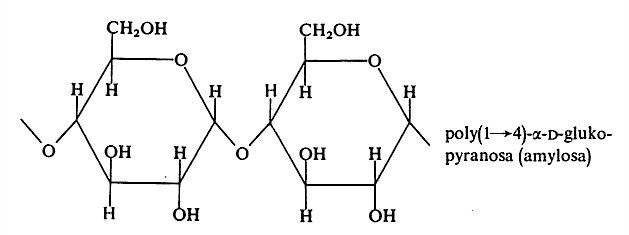 Na AMYLOPEKTIN  může být vázána jako ester kyselina fosforečná, hlavně ve škrobu bramborovém. 
Na viskozitu vodných roztoků a/nebo gelů má pak vliv kationt (K+, Ca+2, Mg+2 atd.)
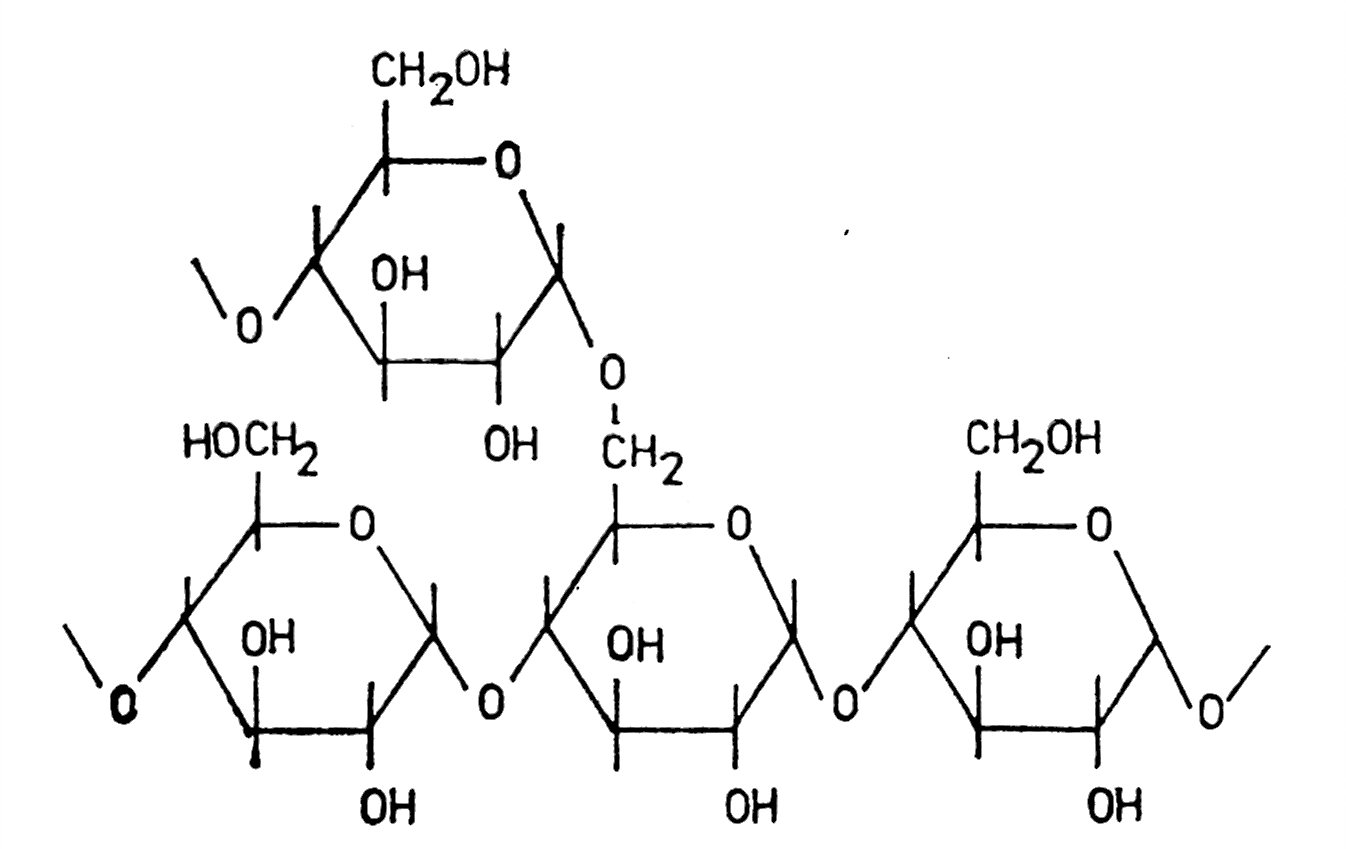 C1
C6
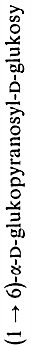 30.10.2022
PŘÍRODNÍ POLYMERY polysacharidy STRUKTURA ŠKROBU PŘF MU 6_4 2021
15
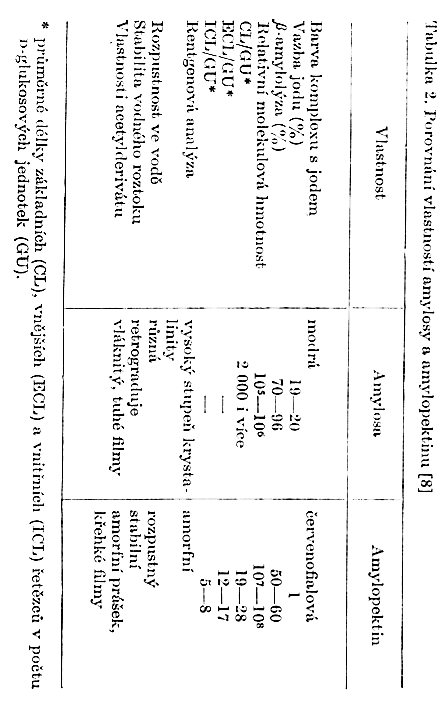 AMYLÓZA  & AMYLOPEKTIN 5
30.10.2022
PŘÍRODNÍ POLYMERY polysacharidy STRUKTURA ŠKROBU PŘF MU 6_4 2021
16
AMYLÓZA  & AMYLOPEKTIN 6
Každopádně se jedná o VYSOKÉ HODNOTY,  na úrovni syntetických polyolefinů (PE, PP)
30.10.2022
PŘÍRODNÍ POLYMERY polysacharidy STRUKTURA ŠKROBU PŘF MU 6_4 2021
17
AMYLÓZA  & AMYLOPEKTIN 7
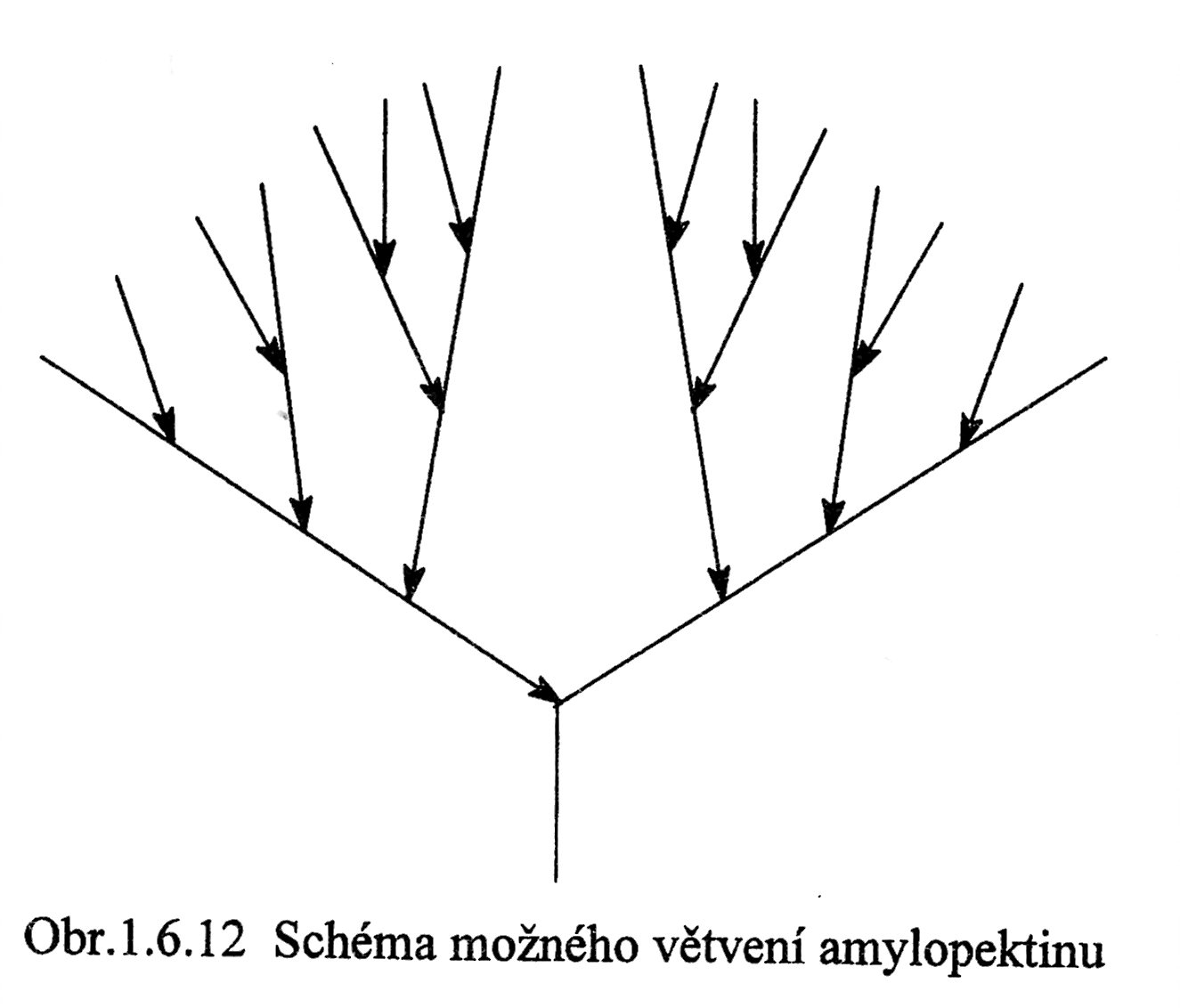 Tento obrázek se týká
 VODNÝCH ROZTOKŮ
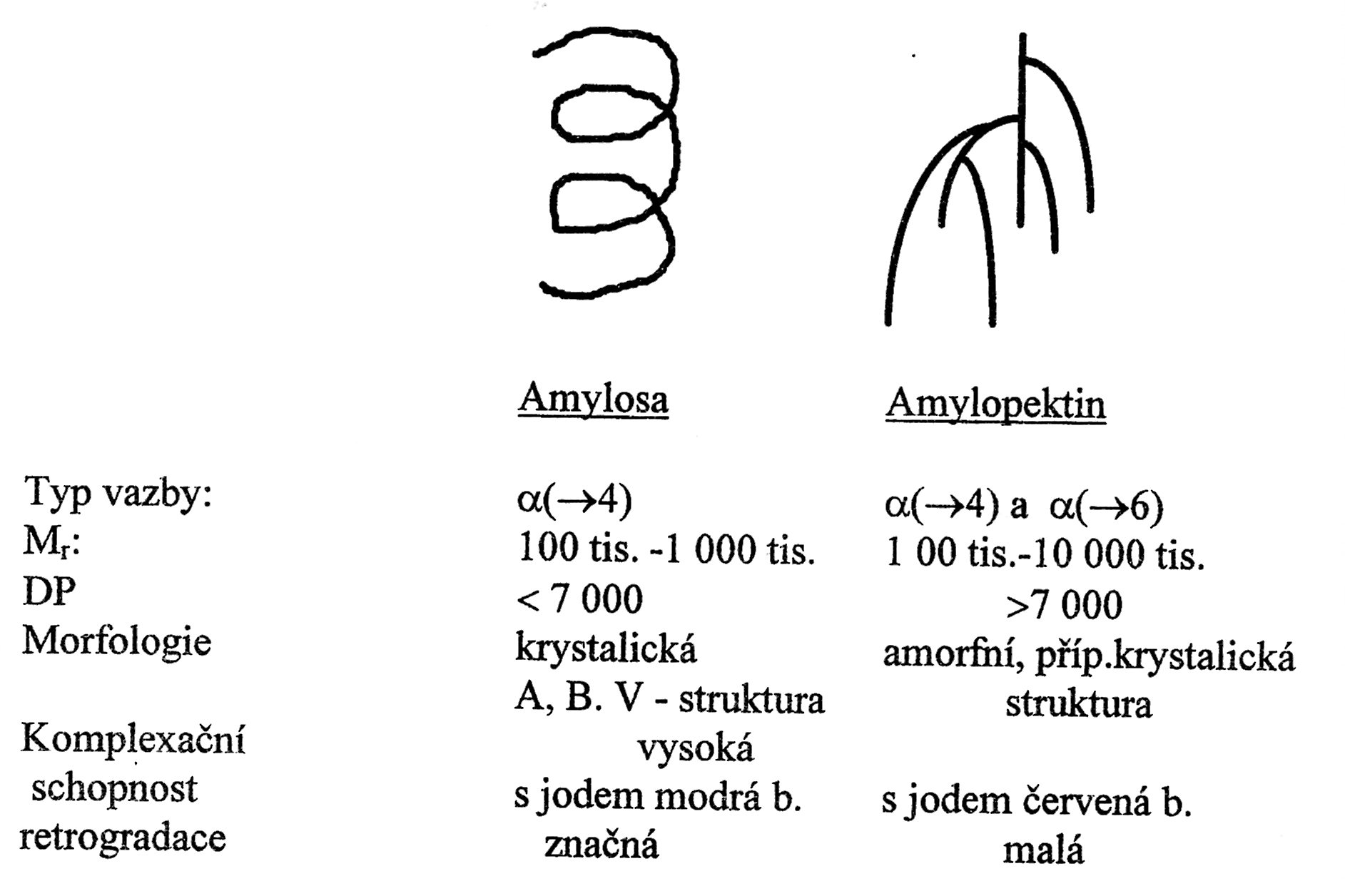 RETROGRADACE =  z gelu a/nebo roztoku se vylučuje POLYMER
30.10.2022
PŘÍRODNÍ POLYMERY polysacharidy STRUKTURA ŠKROBU PŘF MU 6_4 2021
18
AMYLÓZA  & AMYLOPEKTIN 8
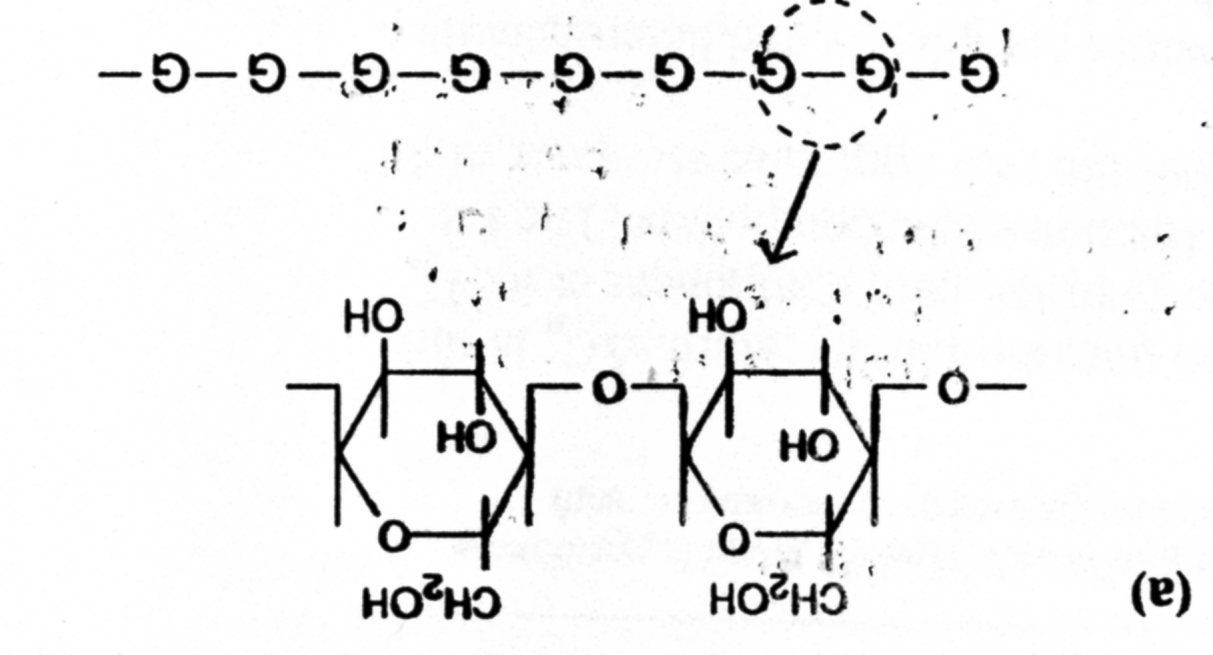 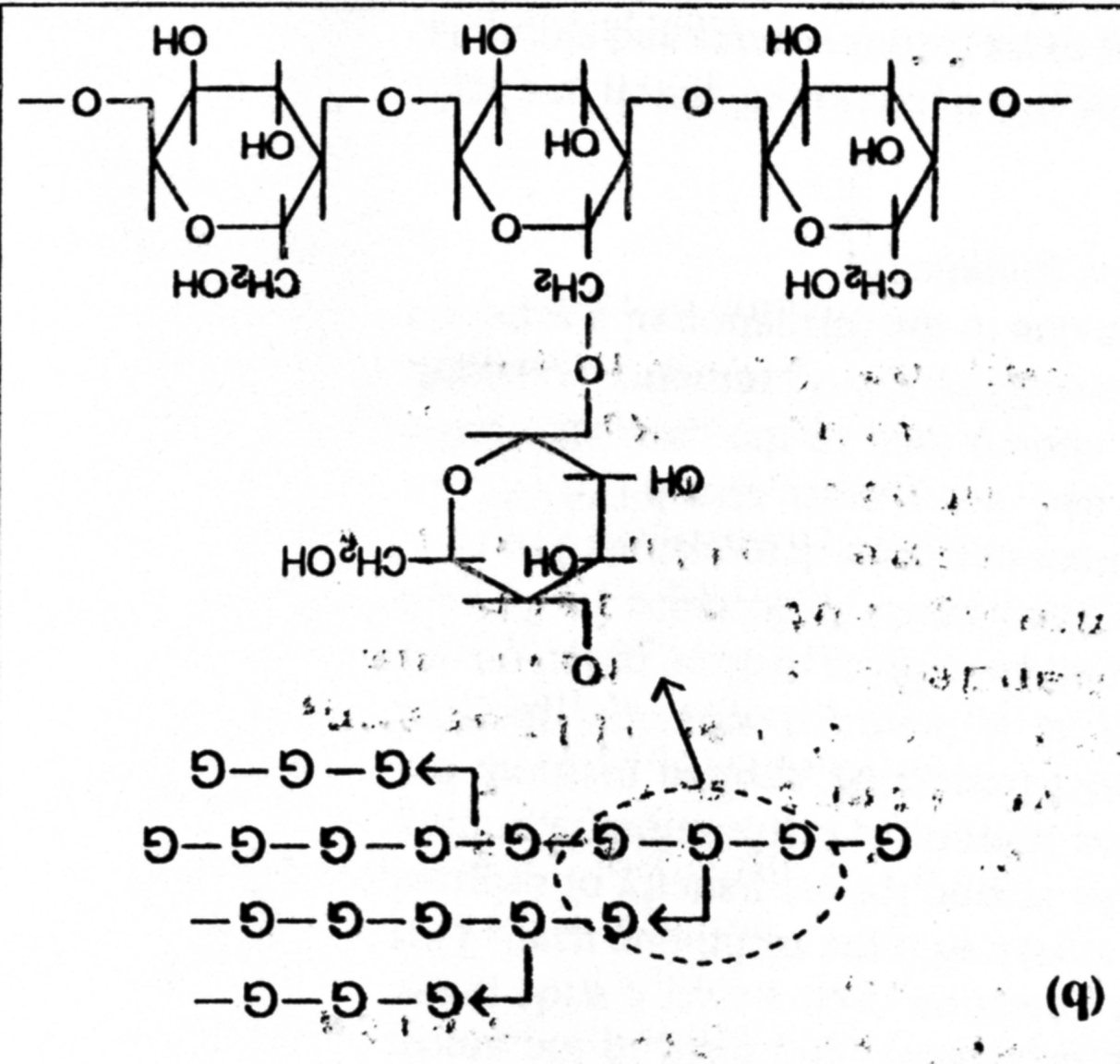 G – glukózová jednotka
30.10.2022
PŘÍRODNÍ POLYMERY polysacharidy STRUKTURA ŠKROBU PŘF MU 6_4 2021
19
AMYLÓZA  & AMYLOPEKTIN 9
OBVYKLE převažuje  AMYLOPEKTIN v poměru 4/1
 AMYLOPEKTIN nedává modré zbarvení s jodem
 některé škroby, např. hrachový, mají jen AMYLÓZU
 Jiné škroby, např. odrůda kukuřice zvaná vosková, mají jen AMYLOPEKTIN 
 AMYLOPEKTIN na vyšší MW
 ……………….
30.10.2022
PŘÍRODNÍ POLYMERY polysacharidy STRUKTURA ŠKROBU PŘF MU 6_4 2021
20
MWD škrobů 1 (metoda GPC)
OXIDACE ŠTĚPÍ HLAVNÍ ŘETĚZEC > SNÍŽENÍ MW
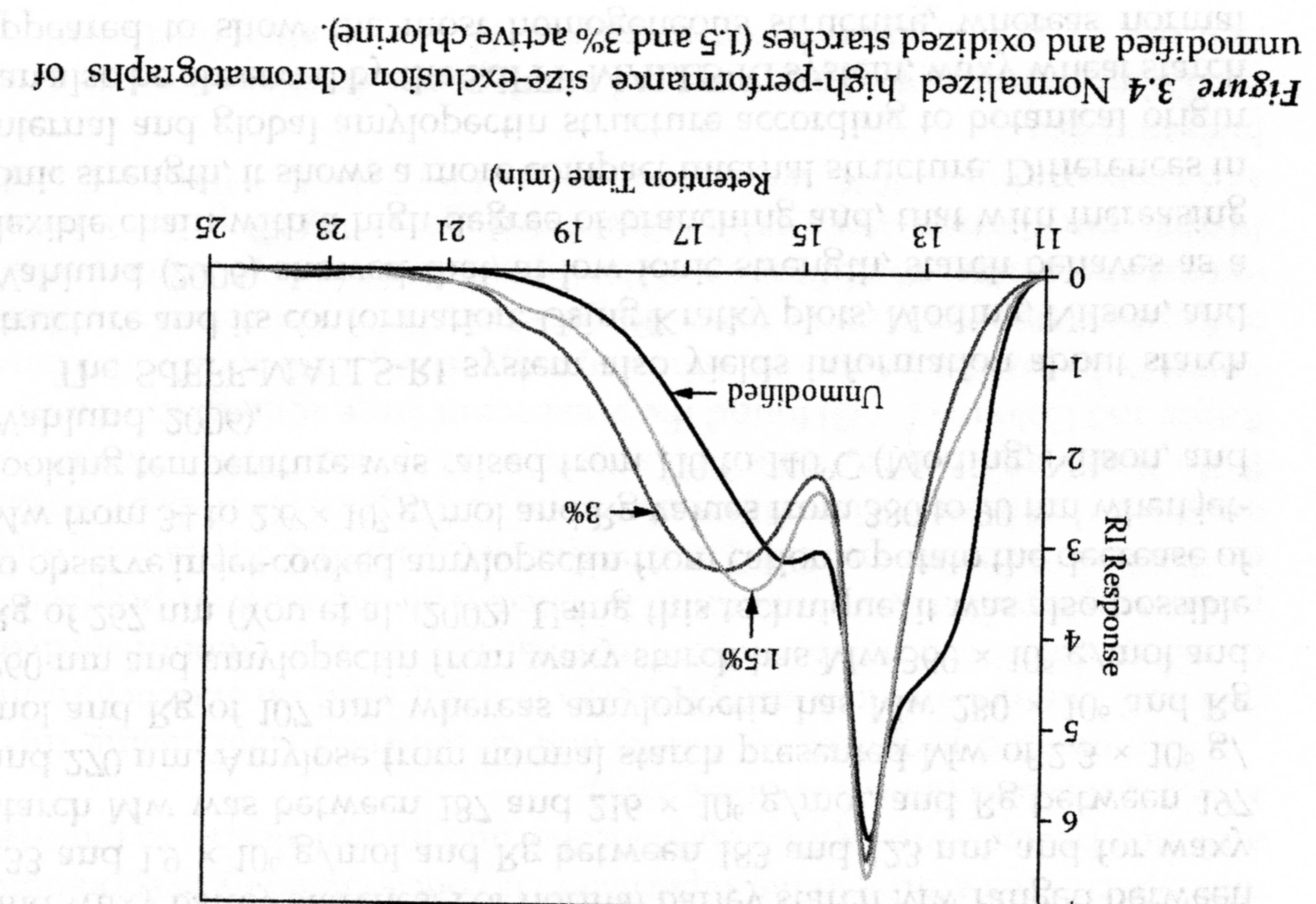 30.10.2022
PŘÍRODNÍ POLYMERY polysacharidy STRUKTURA ŠKROBU PŘF MU 6_4 2021
21
MWD škrobů 2 (metoda GPC)
Co s tím mohl udělat DMSO, to tedy nevím
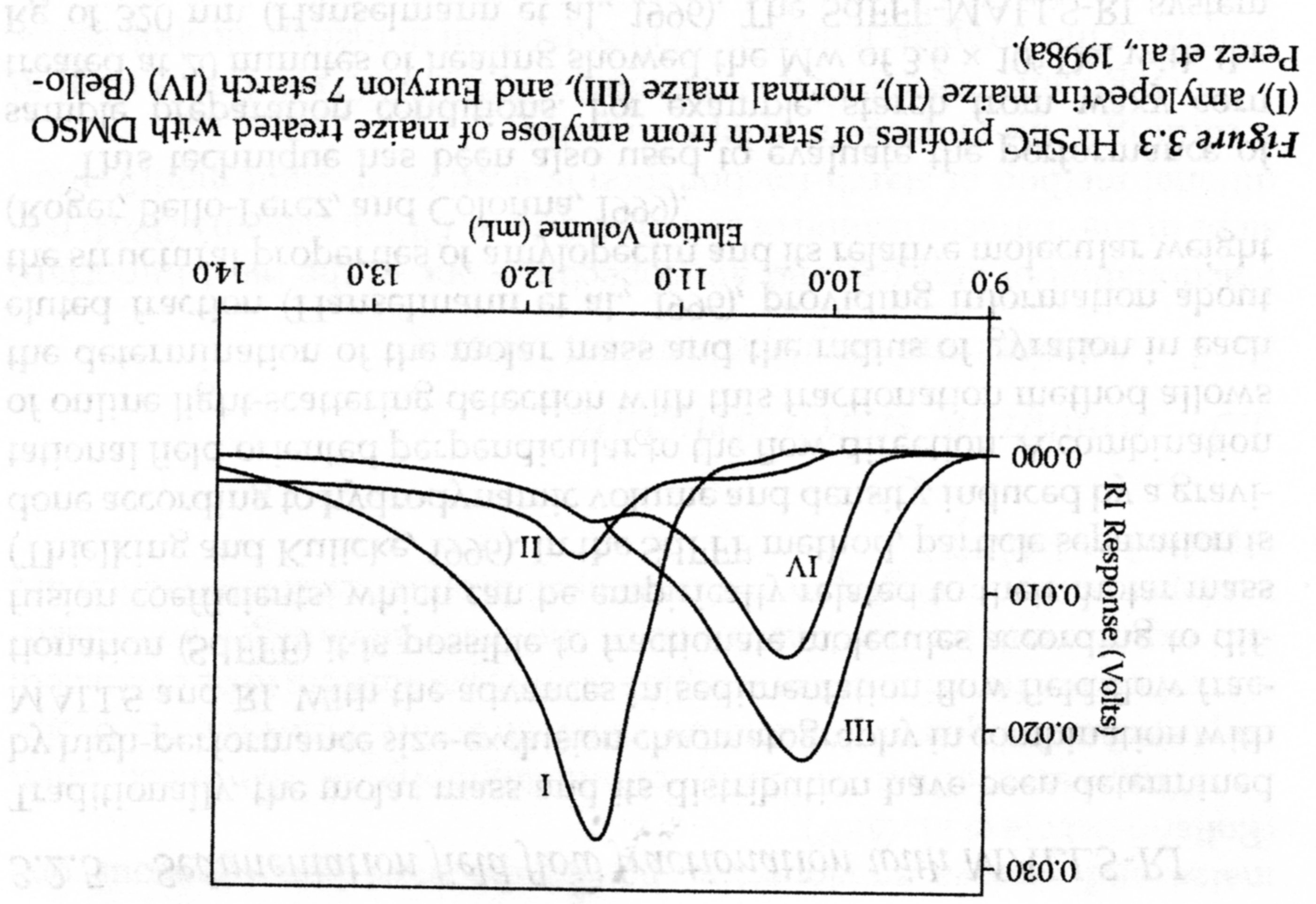 Různé škroby > různá MWD
30.10.2022
PŘÍRODNÍ POLYMERY polysacharidy STRUKTURA ŠKROBU PŘF MU 6_4 2021
22
MWD škrobů 3
Různé škroby > téměř stejná MWD
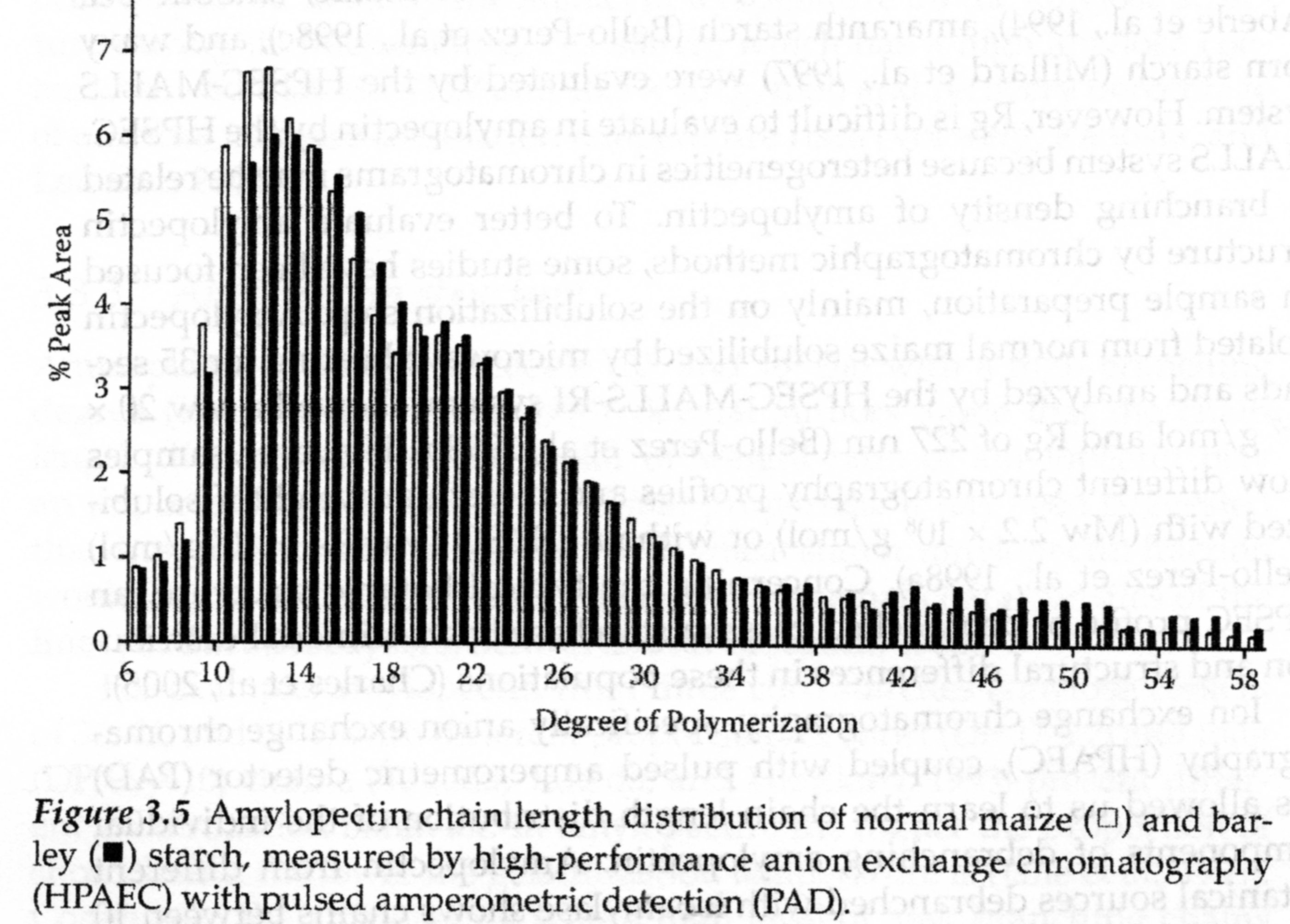 Škrob je PŘÍRODNÍ POLYMER  a tak se MWD liší i pro stejné plodiny (zdroje)
30.10.2022
PŘÍRODNÍ POLYMERY polysacharidy STRUKTURA ŠKROBU PŘF MU 6_4 2021
23
Možné uložení molekul TUKU  v obilném škrobu
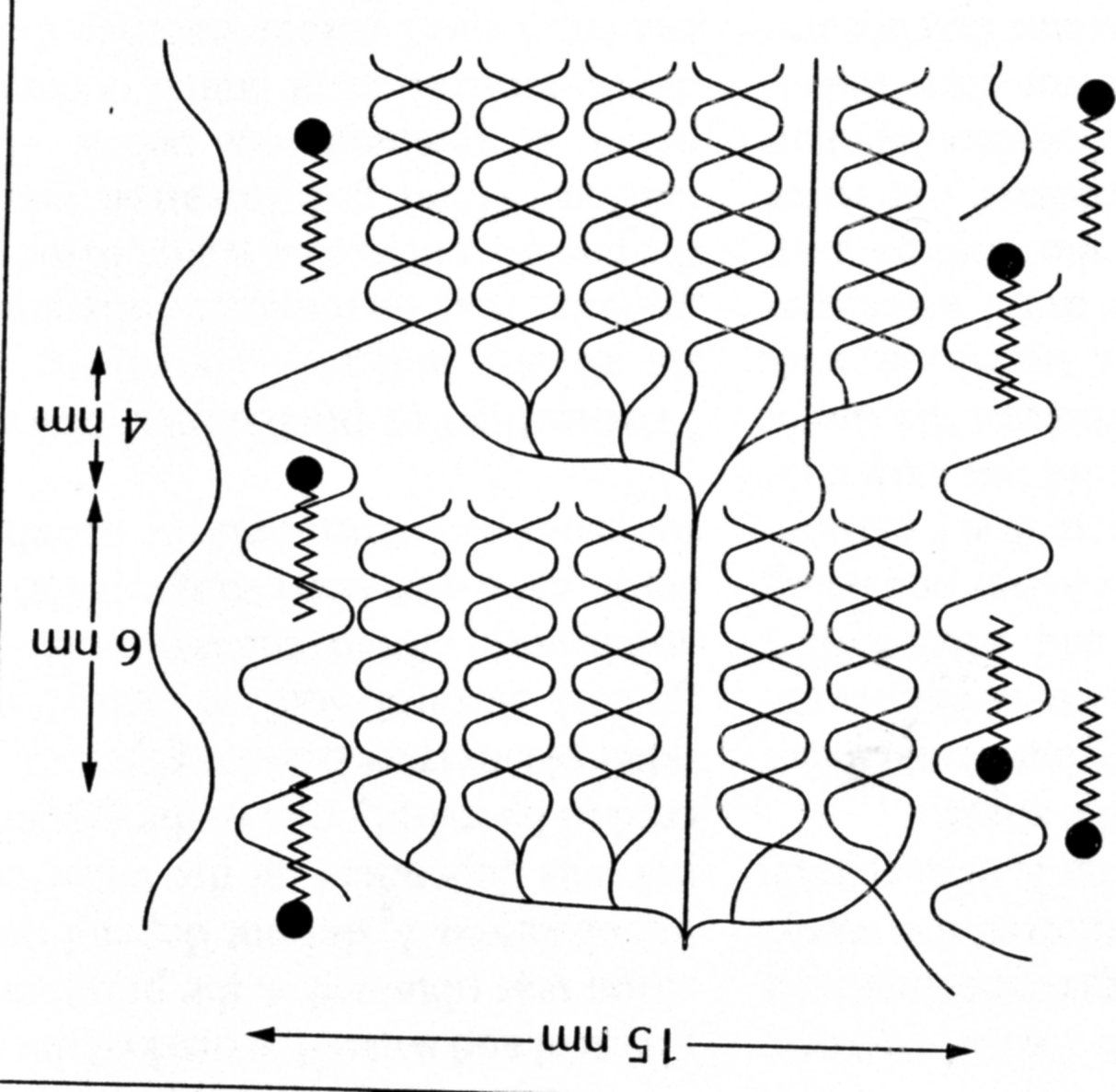 Molekula tuku v šroubovici amylózy
Mě se toto moc nezdá, protože tuky jsou TRIGLYCERIDY!
Na tři řetězce je v šroubovici asi málo místa?
30.10.2022
PŘÍRODNÍ POLYMERY polysacharidy STRUKTURA ŠKROBU PŘF MU 6_4 2021
24
NADMOLEKULÁRNÍ STRUKTURA škrobu
Krystalické části jsou prostoupeny a propojeny částmi amorfními (nekrystalickými), stejně jako je tomu u syntetických SEMIKRYSTALICKÝCH polymerů
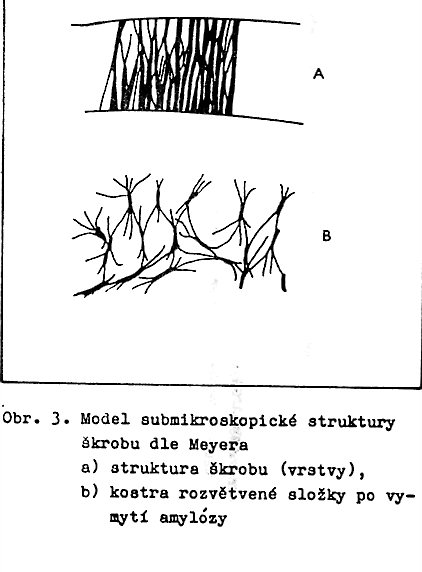 Lineární AMYLOZA  krystalizuje – vodíkové můstky
Rozvětvený AMYLOPEKTIN – mohou krystalizovat jen větve, pokud jsou dost dlouhé. Základní řetězec může procházet řadou takových krystalických částí.
30.10.2022
PŘÍRODNÍ POLYMERY polysacharidy STRUKTURA ŠKROBU PŘF MU 6_4 2021
25
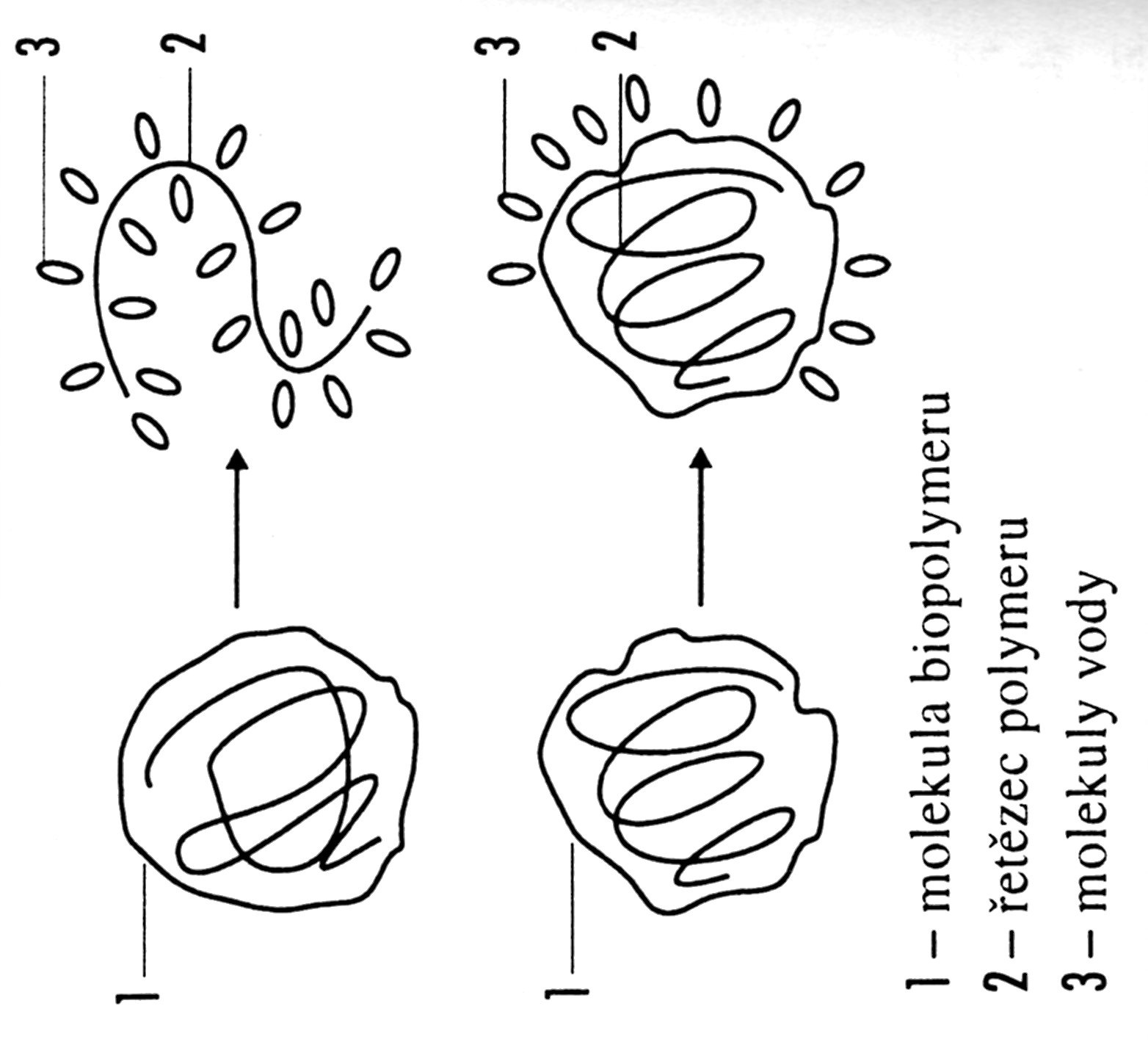 Rozpustnost versus botnání
nebo jiného rozpouštědla (solvatačního činidla)
30.10.2022
PŘÍRODNÍ POLYMERY polysacharidy STRUKTURA ŠKROBU PŘF MU 6_4 2021
26
rozpouštění ŠKROBU
NATIVNÍ ŠKROB není ve STUDENÉ VODĚ  rozpustný, má pouze vodu v kapilárách a ve vodíkových můstcích, cca. 14 – 16 % vody
 Při vložení nativního škrobu do vody za laboratorní teploty se jen zaplňují další kapiláry vodou
 Při zvyšování teploty nad cca. 50 °C BOTNÁ , vodíkové můstky se rozrušují  a vzniká DISPERZE ZBOTNANÝCH (hydratovaných) ČÁSTIC VE VODĚ
 Po přijetí další vody dojde k plné (maximální pro daný škrob) HYDRATACI, rozpadají se zrna škrobu a vzniká gel (amylopektin) a vysokoviskózní koloidní roztok (amylóza)
 Výsledný stav se nazývá MAZOVatění škrobu
PŘÍRODNÍ POLYMERY polysacharidy STRUKTURA ŠKROBU PŘF MU 6_4 2021
27
30.10.2022
Chování škrobu ve vodě
Laboratorní teplota: pouze vratné zaplnění kapilár v zrnu škrobu
Zvyšování teploty: postupná hydratace a rozpad vodíkových můstků, rozpouštění AMYLÓZY, AMYLOPEKTIN  pouze botná  
Zvyšující se teplota & míchání: rozpad hydratovaných zrn a dosažení „BODU MAZOVATĚNÍ ŠKROBU (peptizace)“
BOD MAZOVATĚNÍ ŠKROBU  je charakteristický pro různé škroby
30.10.2022
PŘÍRODNÍ POLYMERY polysacharidy STRUKTURA ŠKROBU PŘF MU 6_4 2021
28
Princip barevné reakce roztoku škrobu s jódem
AMYLÓZA
Helixová struktura částečně zachovaná v klubcích makromolekuly 
Interakce  I3-1 a/nebo I5-1 s touto strukturou
„Charge transfer complex“
Změna barvy  jódu na tmavě modrou
Využití při jodometrických titracích
30.10.2022
PŘÍRODNÍ POLYMERY polysacharidy STRUKTURA ŠKROBU PŘF MU 6_4 2021
29
Barevná reakce škrobu 1
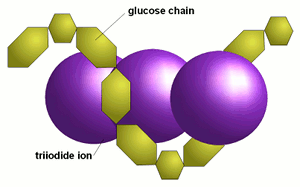 Nad 70 °C zbarvení mizí > škrobový maz je nutno ochladit (nejlépe na pokojovou teplotu), aby se reakce barevně projevila
I2(l) + I-(aq) <---> I3-(aq) I3-(aq) <---> starch I3- complex --------------------------------------... I2(l) + I-(aq) <---> starch I3- complex
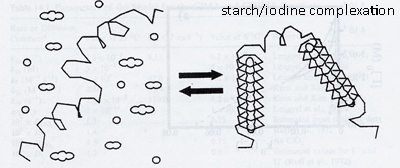 30.10.2022
PŘÍRODNÍ POLYMERY polysacharidy STRUKTURA ŠKROBU PŘF MU 6_4 2021
30
Barevná reakce škrobu 2
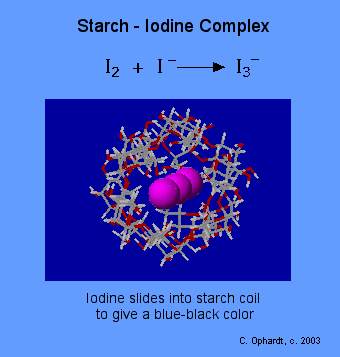 Amylose in starch is responsible for the formation of a DEEP BLUE COLOR in the presence of iodine. The iodine molecule slips inside of the amylose coil. Iodine - KI Reagent: Iodine is not very soluble in water, therefore the iodine reagent is made by dissolving iodine in water in the presence of potassium iodide. This makes a linear triiodide ion complex with is soluble that slips into the coil of the starch causing an intense blue-black color.
PŘÍRODNÍ POLYMERY polysacharidy STRUKTURA ŠKROBU PŘF MU 6_4 2021
30.10.2022
31
Barevná reakce škrobu 3
Nad 70 °C zbarvení mizí > škrobový maz je nutno ochladit (nejlépe na pokojovou teplotu), aby se reakce barevně projevila
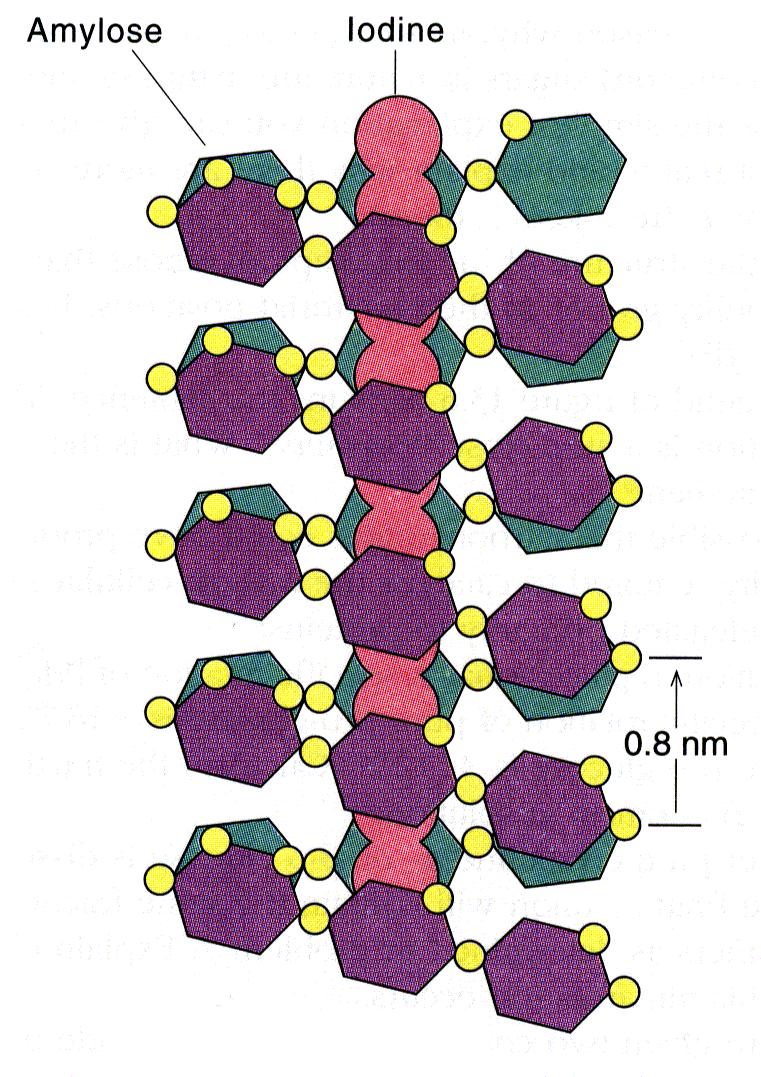 I2(l) + I-(aq) <---> I3-(aq) I3-(aq) <---> starch I3- complex --------------------------------------... I2(l) + I-(aq) <---> starch I3- complex
30.10.2022
PŘÍRODNÍ POLYMERY polysacharidy STRUKTURA ŠKROBU PŘF MU 6_4 2021
32
Barevná reakce škrobu v analytické chemii
Důkaz škrobu v potravinách a rostlinném materiálů
Důkaz jodu
Jodometrická titrace
The triiodide ion solution is then titrated against standard thiosulfate solution to give iodide again using starch indicator:
I3− + 2 e− ⇌ 3 I− (Eo = + 0.5355 V)Together with reduction potential of thiosulfate:[1]
S4O62− + 2 e− ⇌ 2 S2O32− (Eo = + 0.08 V) 
The overall reaction is thus:
I3− + 2 S2O32− → S4O62− + 3 I− (Eo = + 0.4555 V) For simplicity, the equations will usually be written in terms of aqueous molecular iodine rather than the triiodide ion, as the iodide ion did not participate in the reaction in terms of mole ratio analysis.
30.10.2022
33
PŘÍRODNÍ POLYMERY polysacharidy STRUKTURA ŠKROBU PŘF MU 6_4 2021
AMYLÓZA  & AMYLOPEKTIN
HLAVNÍ ŘETĚZEC
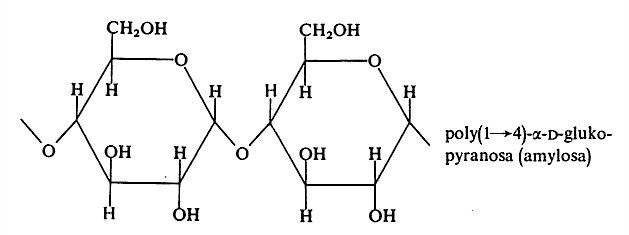 VĚTVENÍ
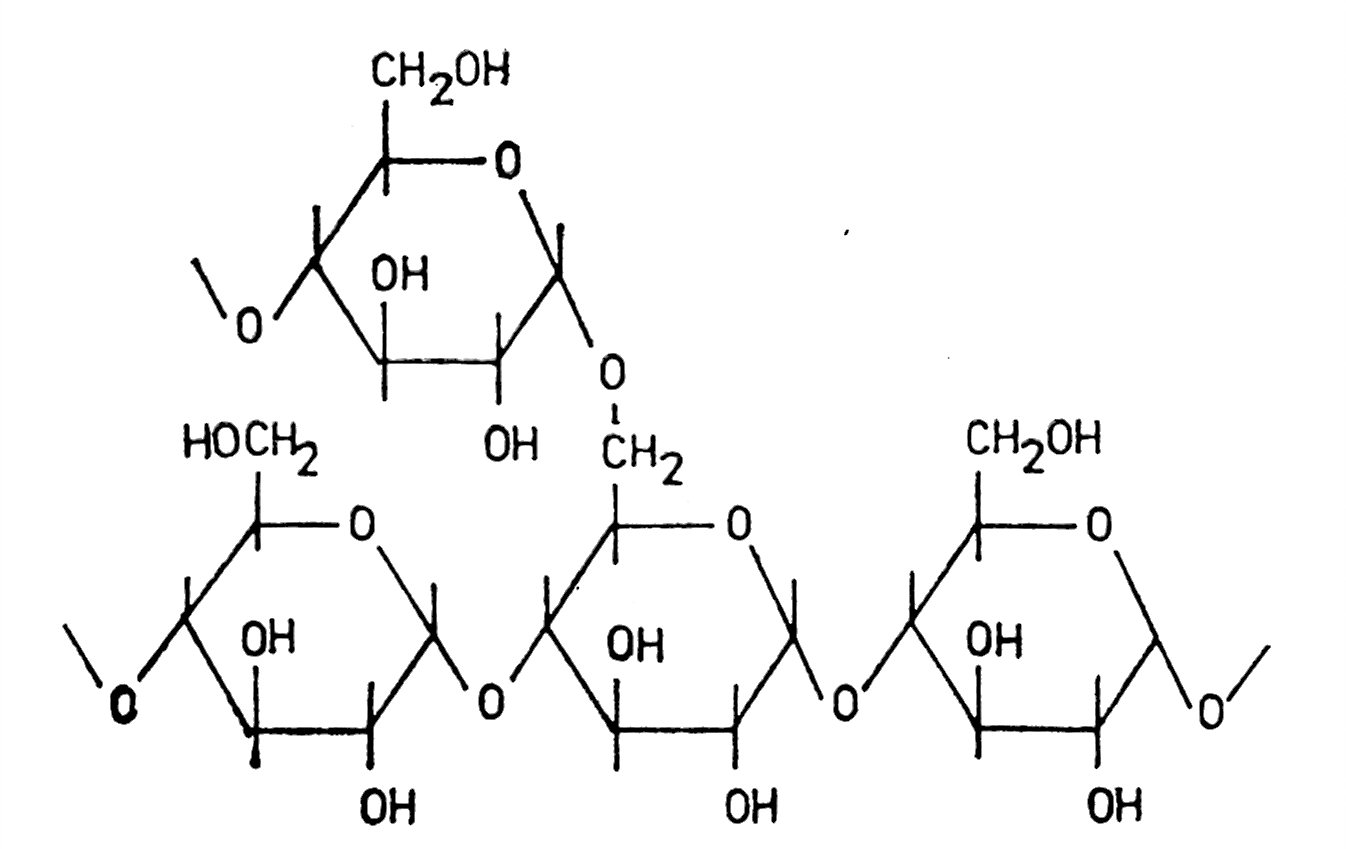 KDE JSOU POTENCIÁLNÍ REAKČNÍ CENTRA V TĚCHTO MAKROMOLEKULÁCH
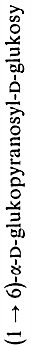 30.10.2022
PŘÍRODNÍ POLYMERY polysacharidy STRUKTURA ŠKROBU PŘF MU 6_4 2021
34
Amylosa
 Vytváří šroubovici neboli helix
 Šest jednotek GLUKOSY na jednu otočku  (závit)
 Vazba 1 ® 4 přes –OH
 300 – 1000 jednotek v makromolekule
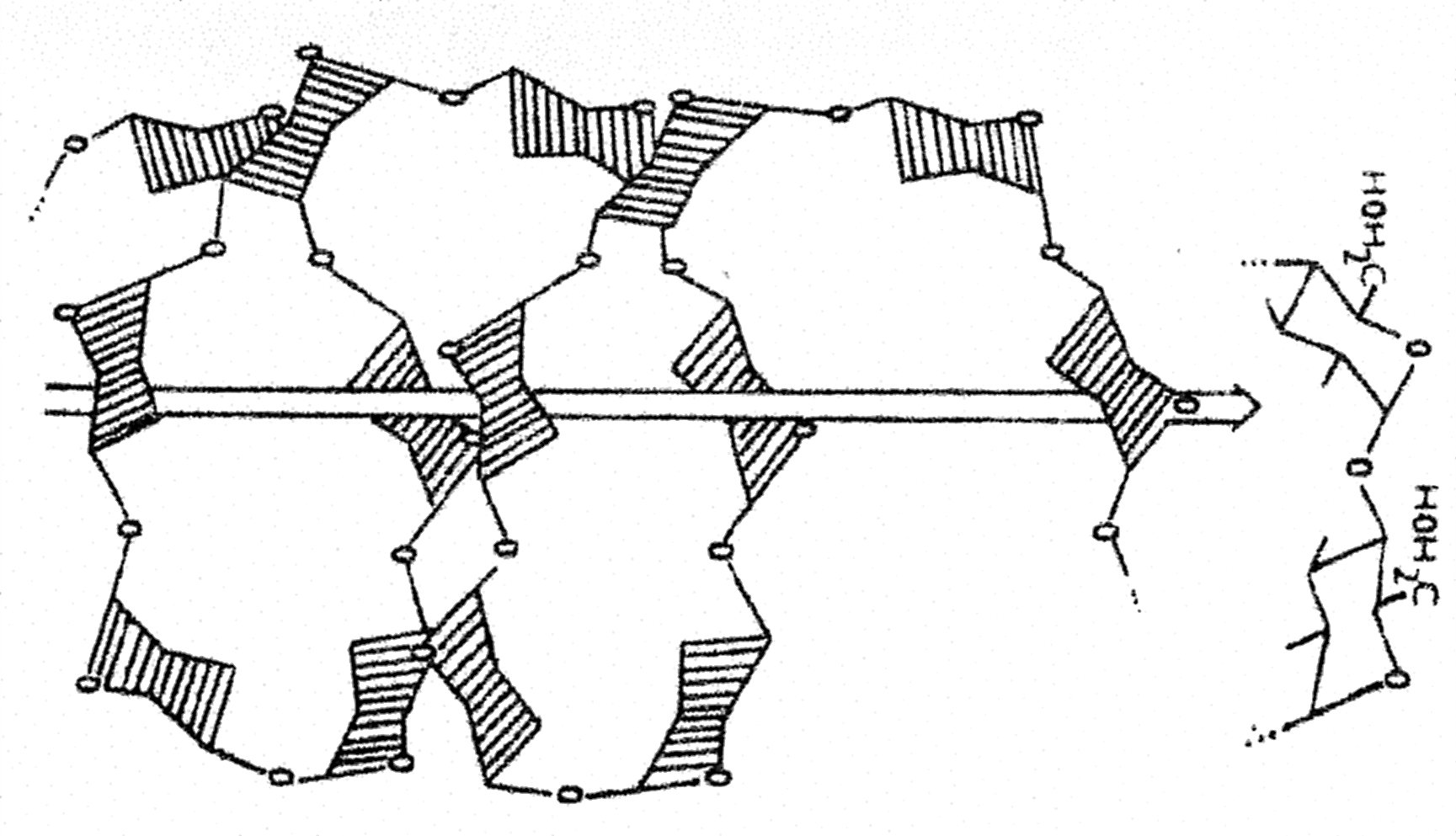 30.10.2022
PŘÍRODNÍ POLYMERY polysacharidy STRUKTURA ŠKROBU PŘF MU 6_4 2021
35
Amylosa
  Intramolekulární  VODÍKOVÉ MŮSTKY
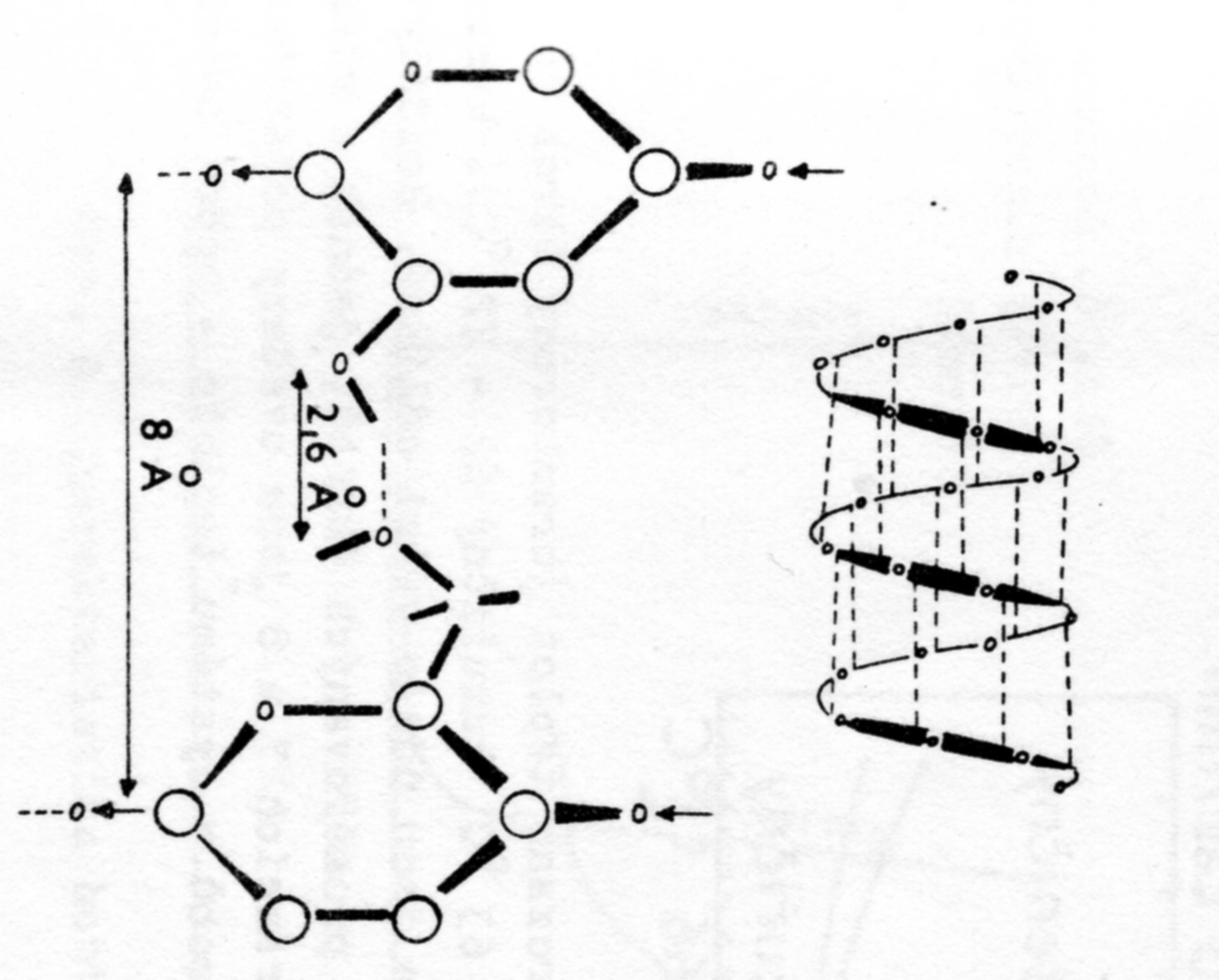 Tyto MŮSTKY jdou přes – OH skupiny, ne přes molekuly vody.
Voda dělá můstky MŮSTKY hlavně mezi makromolekulami amylózy, ale nejen tam (zapojí se i AMYLOPEKTIN).
KYSLÍK
30.10.2022
PŘÍRODNÍ POLYMERY polysacharidy STRUKTURA ŠKROBU PŘF MU 6_4 2021
36